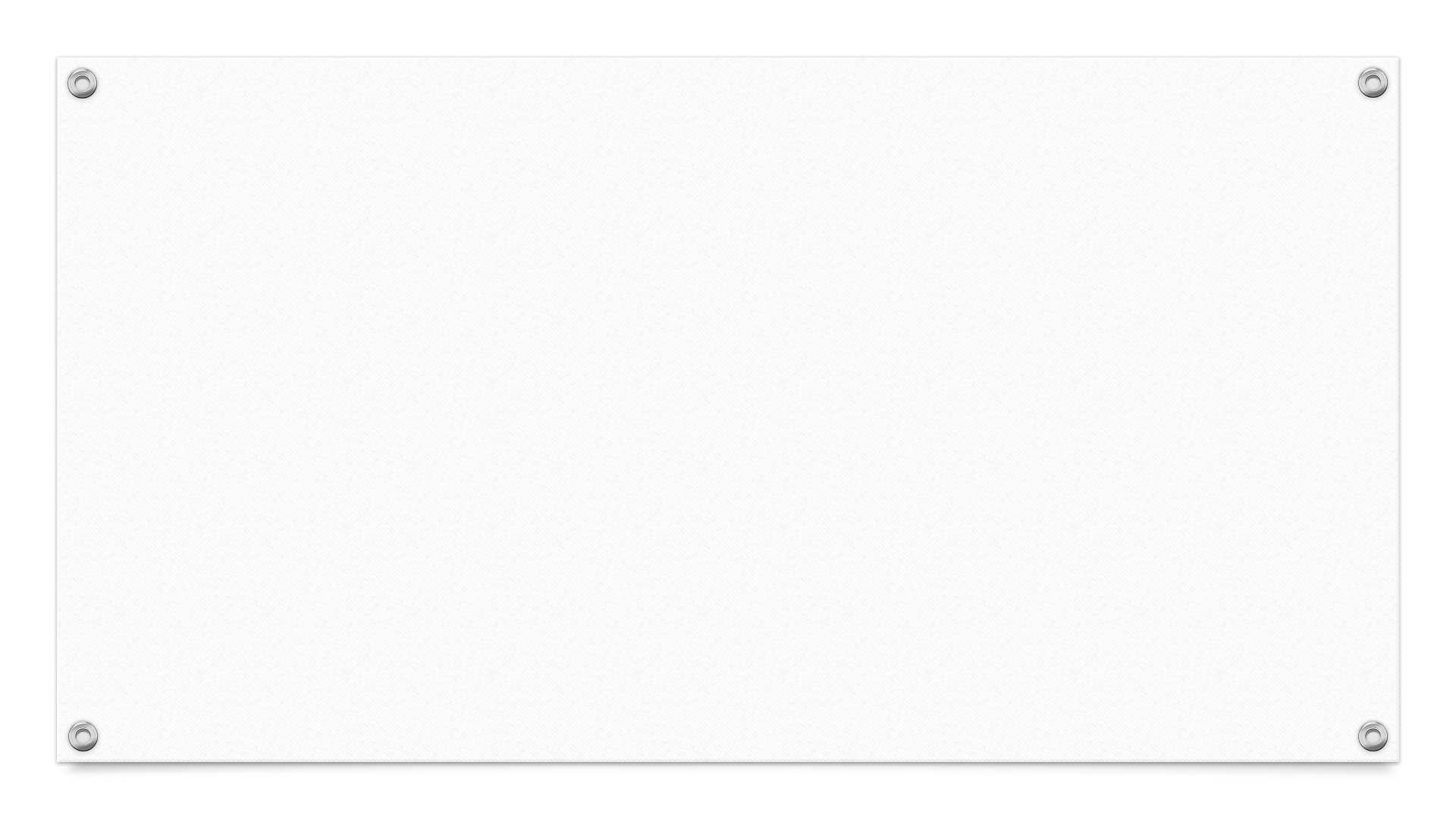 ITACC: Peer-to-Peer Meeting
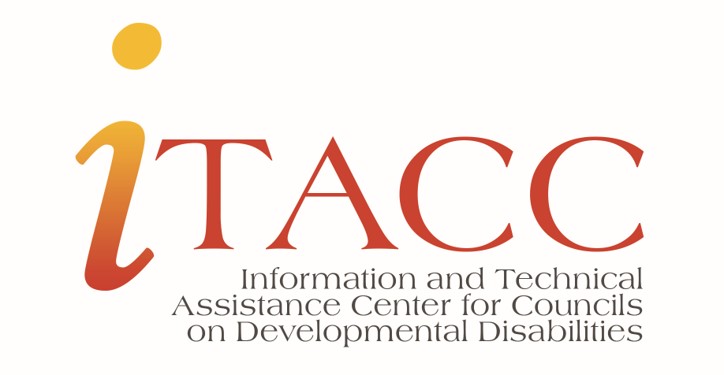 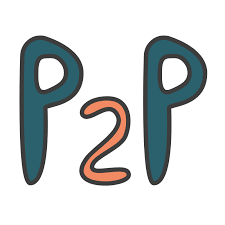 Five-Year State Plan Goals & ObjectivesInformation sharing to support DD Councils
Purpose of the Peer-to-Peer Meeting
Briefly review the development of “good” goals and the SMART method for developing objectives. (Specific, Measurable, Achievable, Realistic, Time phased)
Hear tips and strategies from DD Councils staff.
Engage in Question-and-Answer session with peers on developing Five-Year State Plan goals and objectives. 
Complete evaluation poll.
[Speaker Notes: Briefly review the development of “good” goals and the SMART method for developing objectives. (Specific, Measurable, Achievable, Realistic, Time phased)
Hear tips and strategies from DD Councils staff.
Engage in Question-and-Answer session with peers on developing Five-Year State Plan goals and objectives. 
Complete evaluation poll. 

We will also share resources from the itacchelp.org website for additional information.]
Goal(s) – DD Act Requirement
Specify 5-year goals, as developed through data driven strategic planning for advocacy, capacity building, and systemic change related to the areas of emphasis to be undertaken…Section 124(c)(4)(A)

Information from the comprehensive review and analysis, which may include information from various sources (e.g., public input, surveys, organization and agency annual reports, needs assessments, etc.) should provide the basis of the rationale for the goals.
[Speaker Notes: This information reminds DD Councils that the five-year goals are to be derived from a strategic planning process. Specify 5-year goals, as developed through data driven strategic planning for advocacy, capacity building, and systemic change related to the areas of emphasis to be undertaken…Section 124(c)(4)(A)

Information from the comprehensive review and analysis, which may include information from various sources (e.g., public input, surveys, organization and agency annual reports, needs assessments, etc.) should provide the basis of the rationale for the goals.]
What is a goal?
A goal is a measurable statement of purpose for the desired long-term (5-year), global impact of the area of focus. Goals generally address change.

Well-written goals help to establish the overall direction for a DD Council area of focus, define the scope of what the area of focus should achieve, and serve as the foundation for developing objectives.
[Speaker Notes: A goal is a measurable statement of purpose for the desired long-term (5-year), global impact of the area of focus. Goals  generally address change. Well-written goals help to establish the overall direction for a DD Council area of focus, define the scope of what the area of focus should achieve, and serve as the foundation for developing objectives.]
“Good” goals
Specify an expected program effect
Identify the target population to be affected
Set overall priorities
[Speaker Notes: Good goals specify an expected program effect. What is going to happen as a result of the goal being accomplished? Good goals identify the target population to be affected and set overall priorities for the work of the Council.]
Criteria for developing a “good” goal
Declarative statements—provide a complete sentence that describes an outcome.
Jargon free—use language that most people in the field outside your own agency are likely to understand.
Concise—get the complete idea of your goal across as simply and briefly as possible, leaving out unnecessary detail.
[Speaker Notes: Declarative statements—provide a complete sentence that describes an outcome.
Jargon free—use language that most people in the field outside your own agency are likely to understand.
Concise—get the complete idea of your goal across as simply and briefly as possible, leaving out unnecessary detail.]
“Good” Goal Criteria continued…
Easily understood—provide a goal in which the language is clear and for which there is a clear rationale.
Positive terms—frame the outcomes in positive terms.  Avoid the use of double negatives.
Framework for objectives—provide a framework so that the objectives are stepping-stones to make progress to achieve the goals.
[Speaker Notes: Good goals continued. 
Easily understood—provide a goal in which the language is clear and for which there is a clear rationale.
Positive terms—frame the outcomes in positive terms.  Avoid the use of double negatives.
Framework for objectives—provide a framework so that the objectives are stepping-stones to make progress to achieve the goals.]
Goal examples
Unclear goal
Improved goal
Quality affordable accessible health care will be provided throughout the lifespan.
People with developmental disabilities and their families will have increased access to health care services that meets their needs and preferences.
[Speaker Notes: Now let’s look at an example of how a goal can be improved. 

Unclear Goal:  Quality affordable accessible health care will be provided throughout the lifespan. This is not a good goal because it does not identify a target population and does not specify an effect in addressing a healthcare issue. 

Though 5 Year Goals can be broad in nature, this unclear goal does not include enough information. 

Improved Goal: People with developmental disabilities and their families will have increased access to health care services that meets their needs and preferences. 

The improved goal identifies the population and includes the area to be addressed, which is increased “access” to health care.]
Use the criteria to assess the goal statement
[Speaker Notes: Once the goal is drafted, use this eight-question checklist to ensure it meets the criteria for a good goal.]
What is an objective?
An objective is a specific, measurable statement of the desired immediate or direct outcomes of the initiative that support the accomplishment of a goal.
Describe results to be achieved and the manner in which results will be achieved.
Set targets for progress and accountability.
Describe how and when results will be achieved.
[Speaker Notes: An objective is a specific, measurable statement of the desired immediate or direct outcomes of the initiative that support the accomplishment of a goal.

Describe results to be achieved and how the results will be achieved.

Set targets for progress and accountability.

Describe how and when results will be achieved.

Objectives are the basis for monitoring the implementation of your strategies and support progress toward achieving 5-Year goals.]
The SMART Method
Provides a framework to ensure well-written objectives
[Speaker Notes: Here we have the SMART method broken down so you can see what each letter of the acronym stands for…
Specific: Answer the who and what? Remember, the greater the specificity, the greater the measurability.
Measurable: The focus is on how much change is expected. It is impossible to determine whether objectives have been met unless they can be measured.
Achievable: Can be accomplished given current resources and constraints. 
Realistic: Addresses the scope of the DD Council purpose and proposes reasonable programmatic steps. Consider what areas are appropriate for the DD Council to address given its available resources. Ensure that the objective relates directly to the 5-year goals. 
Time-phased: Provides a timeline indicating when the objective will be met. Including a time frame in the objectives helps with planning and evaluating the program.]
Example of a SMART objective
Non-SMART objective
SMART objective
Create an environment which assures the need for quality affordable healthcare is addressed by health care providers and incorporated into state policy through advocacy, training and information dissemination.
By 2024, the [DD Council] will increase knowledge and awareness among 200 people with developmental disabilities and their families about the availability of health care and how to access health care related services and supports.
[Speaker Notes: Non-SMART objective: Create an environment which assures the need for quality affordable healthcare is addressed by health care providers and incorporated into state policy through advocacy, training and information dissemination. The non-SMART objective is not specific, measurable, achievable, realistic, or time-phased. 

SMART objective: By 2024, the [DD Council] will increase knowledge and awareness among 200 people with developmental disabilities and their families about the availability of health care and how to access health care related services and supports. 

Let’s look at some additional examples of SMART objectives.]
Additional examples of SMART Objectives
1) Self-advocacy SMART objective:
By the end of each fiscal year, at least five self-advocate leaders will increase leadership skills of 20 people with developmental disabilities who want to become leaders.

2) SMART objective: 
By 2024 the Council will provide support and training to 75 parents who have developmental disabilities to increase their participation in schools and community activities with their children.
[Speaker Notes: Here are two other examples of objectives using the SMART method.]
Use the criteria to assess the objective(s)
[Speaker Notes: Here is the SMART method in the form of a chart for DD Councils to assess its objectives. For practice, you can use this chart to assess the previous examples and use it with your own Council’s examples as the five-year plan is being drafted. Remember, this checklist can be found in the Five-Year State Plan Goals and Objectives brief mentioned earlier.]
REMINDER (EMERGING ISSUES/TRENDS)
As you are developing your objectives, consider emerging issues and trends (such as the COVID-19 pandemic or other issues related to emergency preparedness etc.)
Emerging issues/trends cannot be included as a stand-alone goal, but they can be included as an objective under an existing goal, such as collaboration.
[Speaker Notes: Councils may want to think about how they can write the 2022-2026 State Plan to allow for emerging issues and trends. For flexibility, ITACC staff suggested adding an emerging issues or trends objective under an existing goal, such as collaboration.]
RESOURCE REMINDER!
Five-Year Goals
5 Year State Plan Goals, Objectives & Expected Outcomes WebinarPOWERPOINT | RECORDING

5-Year State Plan Goals & Objectives Brief (2020) – Information about how to write good 5‐year goals with examples and a 5‐year goals checklist. In addition, this document includes information about writing SMART objectives with examples and a SMART objectives checklist
[Speaker Notes: The itacchelp.org website’s Five-Year State Plan page has a subheading, Five Year Goals. There you will find a 5 Year State Plan Goals, Objectives & Expected Outcomes Webinar recording and PowerPoint as well as the 5-Year State Plan Goals & Objectives Brief. The brief has additional examples of good goals and includes checklists for goals and the SMART method for objectives. You can use the checklists to analyze your DD Councils draft and final goals and objectives.]
RESOURCE REMINDER! (Guide)
State Plan Development Resources
Appendix D: Developing Measurable Goals, Objectives, and Expected Outcomes with Examples, pages 54-57
[Speaker Notes: Also, on the Five-Year State Plan page, there is the State Plan Development Resource. Check pages 54-57 for even more detailed information about developing measurable goals, objectives and expected outcomes. Examples are included.]
For Rapid Response and other TA Needs, Contact us!
Sheryl R. Matney
Technical Assistance Director
smatney@nacdd.org
202-506-5813 ext. 148
Angela Castillo-Epps
Technical Assistance Specialist
acastillo-epps@nacdd.org
202-506-5813 ext. 100
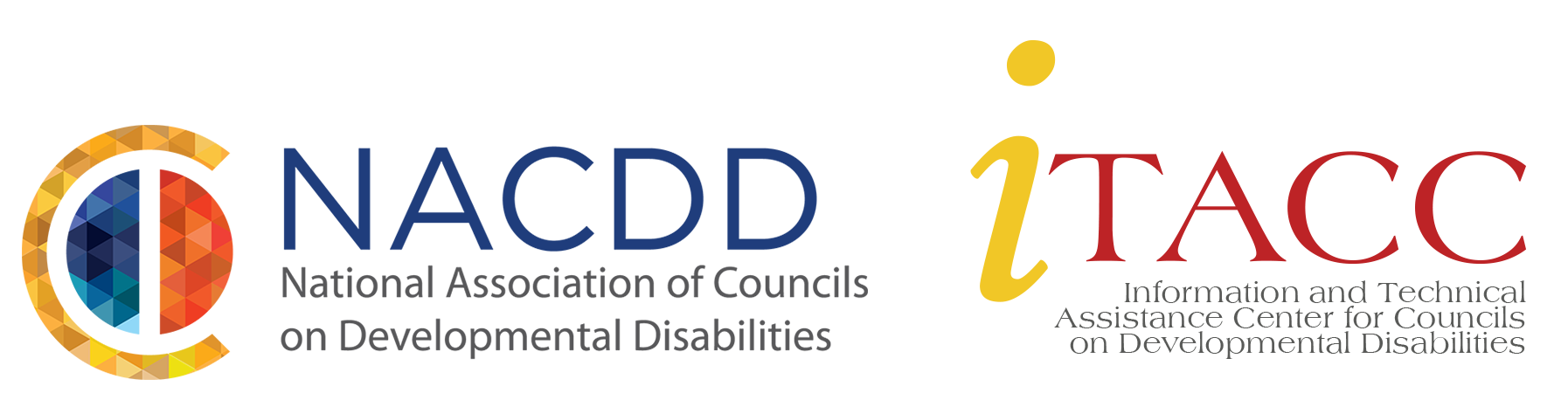 18